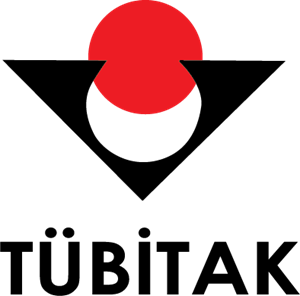 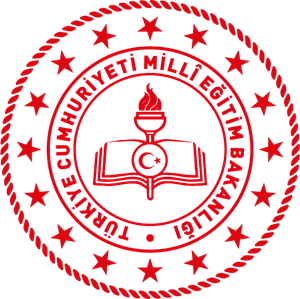 ANKARA
İL MİLLİ EĞİTİM MÜDÜRLÜĞÜ
2204-B ORTAOKUL ÖĞRENCİLERİ
ARAŞTIRMA PROJELERİ
YARIŞMASI
Çağrının Amacı ve Kapsamı
Çağrının amacı, ortaokul öğrenimine devam etmekte olan öğrencileri temel, sosyal ve uygulamalı bilim alanlarında çalışmalar yapmaya teşvik etmek, çalışmalarını yönlendirmek ve mevcut bilimsel çalışmalarının gelişimine katkı sağlamaktır.
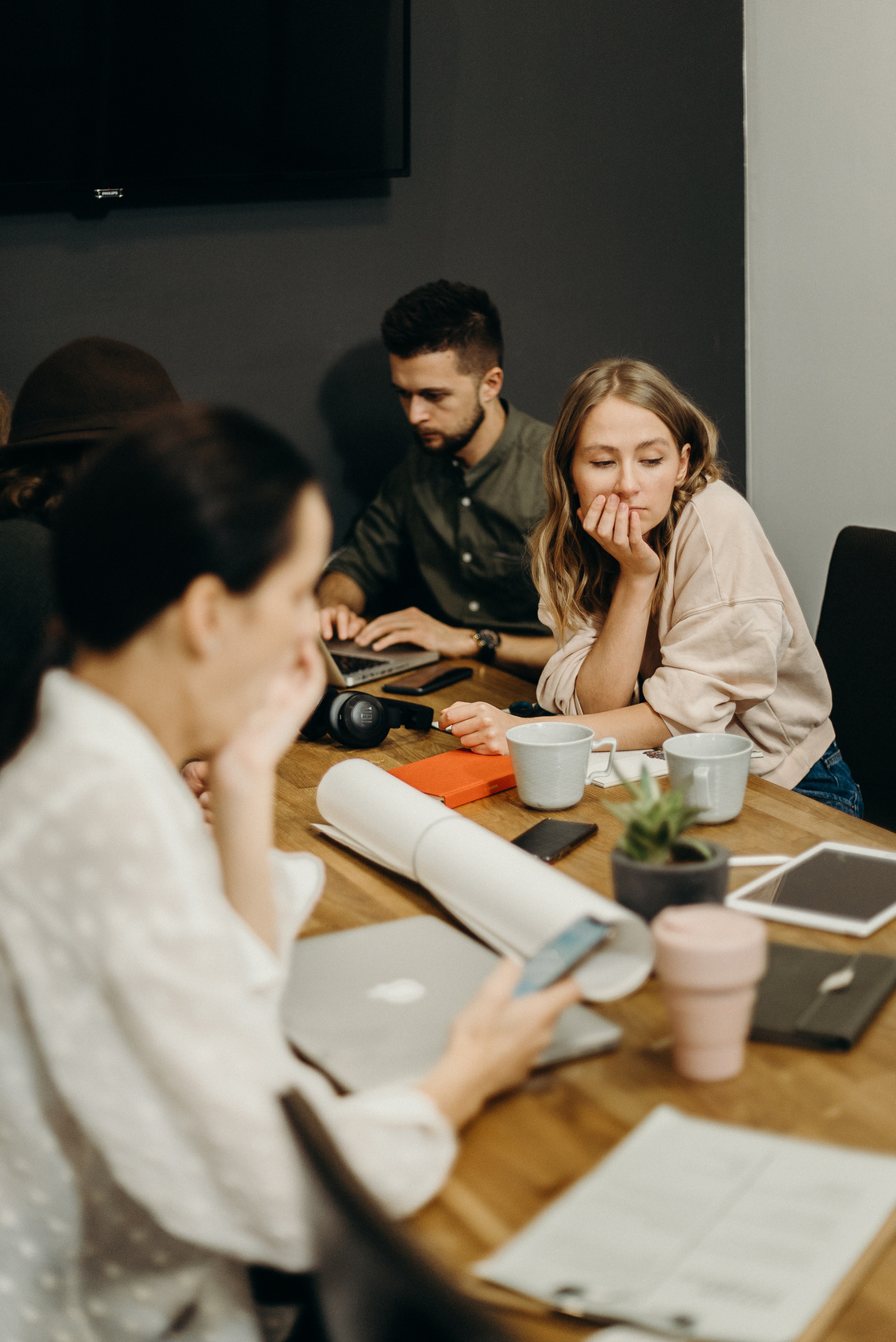 Başvuru Koşulları
Kimler Katılabilir?
Yarışmaya Türkiye ve KKTC’de öğrenim gören tüm ortaokul öğrencileri katılabilir.

Yarışmaya her öğrenci yalnızca bir proje ile katılabilir ve her proje en çok üç öğrenci tarafından hazırlanır.

Bir projede sadece bir danışman görev alabilir ve danışman birden fazla projeye danışmanlık yapabilir. 

Danışman için alan sınırlaması yoktur.

Projede danışman olması zorunludur. 

Yarışmaya başvuruda bulunacak bir projedeki öğrenciler ve danışman farklı okullardan olabilir.
Başvuru İşlemleri
2023 yılı Ortaokul Öğrencileri Araştırma Projeleri Yarışması Proje Rehberine göre hazırlanan ve tamamlanan projelerin başvuruları 19 Aralık 2022 tarihinde başlar ve 19 Ocak 2023 tarihinde, saat 17.30’da sona erer.

Başvurular https://e-bideb.tubitak.gov.tr/ adresinden danışman öğretmen tarafından çevrimiçi olarak yapılır. Danışman öğretmen sisteme kendi kullanıcı adı ve şifresi ile giriş yaparak proje ve öğrenci bilgilerini kaydeder. 

Başvuru yapabilmek için öğrenciler ve danışman öğretmenin ARBİS’e kayıtlı olması gerekir (Bkz. https://arbis.tubitak.gov.tr/ ). 
Yarışma ile ilgili gerekli belgeler, TÜBİTAK tarafından öğrenci, danışman ve okul müdürlüklerine e-posta olarak gönderilir. Yarışma süresince öğrenci ve danışmanların ARBİS’e kayıtlı e-posta adreslerini takip etmeleri gerekir.
Başvuruda Neler Yapılır?
Proje çalışması http://www.tubitak.gov.tr/tr/yarismalar/icerik-ortaokul-ogrencileri-arastirma-projeleri-yarismasi adresinde bulunan şablon kullanılarak hazırlanır ve tek bir dosya halinde PDF formatında sisteme yüklenir.

Öğrenci/öğrencilerin son altı ay içinde çekilmiş vesikalık fotoğrafları sisteme yüklenir.
Başvuruda ;

Proje Özeti (en az 150, en fazla 250 kelime)
Proje Raporu (en az 2, en fazla 20 sayfa)
Tek bir dosya halinde PDF formatında sisteme yüklenir.
Proje raporu dışında kalan belgeler (bilimsel etik formu, izin belgeleri, fotoğraf, anket vb.) sistemde EK BELGELER kısmına yüklenir.
Başvuru sistemine yüklenecek belgelerin dosya adı 25 karakteri geçmemeli ve PDF formatında olmalıdır.
2023 Yılında Programda Yapılan Güncellemeler
Proje hazırlığında kullanılması planlanan veri toplama araçlarının (test, anket, görüşme formu, vb.) elektronik başvuru sistemine PDF formatında yüklenmesi gerekir. 

Veri toplama araçlarının uygulanabilmesine ilişkin İl/İlçe Milli Eğitim Müdürlüğü’nden alınmış izin belgesinin taratılarak sisteme yüklenmesi gerekir. 

Sergi değerlendirmelerinde projenin ön değerlendirmede aldığı puanın % 30’u etkili olacaktır.

Başvuru sistemine yüklenecek belgelerin dosya adı 25 karakteri geçmemeli, kişisel bilgiler içermemeli ve dosya uzantısı ‘pdf’ şeklinde olmalıdır.
Yarışma Kategorileri
Ana Alanlar
Biyoloji
Coğrafya
Değerler Eğitimi
Fizik
Kimya 
Matematik 
Tarih
Teknolojik Tasarım 
Türkçe
Yazılım 
olmak üzere 10 kategoride düzenlenecektir.
Tematik Alanlar
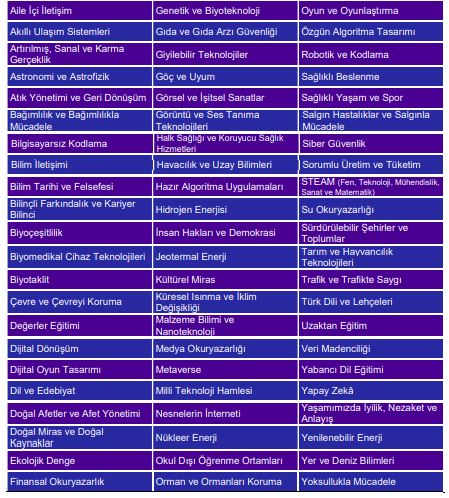 Çağrı Takvimi
Başvuru Tarihleri: 19 Aralık 2022 – 19 Ocak 2023
Ön Değerlendirme Sonuçları Tarihi: Şubat-Mart 2023

Bölge Yarışmaları Tarihi: 20-23 Mart 2023

Final Yarışması Tarihi: 22-26 Mayıs 2023
Yarışma için yılda bir kez başvuru alınır. 

Yarışma kapsamında önce 12 bölgede bölge sergisi düzenlenir, sonrasında Türkiye genelini kapsayan final sergisi yapılır.
Değerlendirme Yöntemi ve Kriterler
Projelerin Ön Değerlendirme sürecinde jüri tarafından projeler; 

Özgünlük ve Yaratıcılık, 
Bilimsel Yöntem, 
Kaynak Taraması
Sonuç ve Öneriler, 
Uygulanabilirlik, 
Bilimsel Etik
Özümseme
Raporlama, 
Sunum
kriterlerine göre değerlendirilir.

Ön değerlendirme sonucunda başarılı bulunan projeler, bölgelerde yapılacak sergiye davet edilir. Covid-19 pandemi süreci göz önüne alınarak gerekmesi durumunda bölge ve final sergileri değerlendirmeleri çevrimiçi olarak yapılabilir. 

Bölge ve final sergilerinde proje sahibi öğrenciler jüriye sözlü sunum yapacaktır. Öğrencilerden bu görüşme için bilgisayarda sunum hazırlamaları beklenir.
Projenin Elenmesine Neden Olabilecek Hususlar
Aynı ya da başka isimlerle ve/veya aynı ya da benzer içerikle (konuyla) son başvuru tarihinden önce aynı projeyle başka bir yarışmaya katıldığı ya da başvurduğu belirlenen projeler, hangi aşamada olursa olsun yarışmadan elenecektir. 

Başvuru sistemine eksik, hatalı veya yanlış belge ve bilgi yüklenmesi, hazırlanan projenin halk sağlığı ve güvenliği için risk teşkil etmesi, insanların kişilik haklarına aykırı çalışma yapılması, projede etnik kökene, kişi veya toplumu karalamaya yönelik içerik bulunması, omurgalılar üzerinde kesi yapılması, kan veya doku alınması, ağız ya da enjeksiyon yoluyla etkisi kesin olarak bilinmeyen tehlikeli ve yabancı madde verilmesi, sağlığı tehdit eden deneyler yapılması durumlarında proje başvuruları hangi aşamada olursa olsun yarışmadan elenir.

Takım halinde yarışmaya katılan öğrencilerin bölge ve final sergilerine davet edilmeleri durumunda, sergide ve sunumda tüm öğrencilerin bulunması zorunludur, aksi halde proje yarışmadan elenir.
Yol Haritası: Bilimsel Bir Araştırma Projesine Nasıl Başlanır?
Bilimsel araştırmalar her zaman bir soru ile başlar. 

Bilim insanları meraklıdır ve gözlemler yaparlar. Örneğin; 

*Gökyüzü neden mavidir?
*Alzheimer hastalığının sebepleri nelerdir? 
*Dinozorlar neden yok oldular? 
*Mars’ta yaşam bulunur mu?

gibi soruların yanıtlarını merak ederler. Ancak her merak edilen sorunun araştırılması mümkün olmayabilir. Bir sorunun araştırılabilmesi için tanımlanabilir, ölçülebilir, bilimsel yöntemlerle test edilebilir ve kontrol edilebilir olması gereklidir.
Yol Haritası: Bilimsel Bir Araştırma Projesine Nasıl Başlanır?
Adım 1: Araştırma Konusuna Karar Verme

Araştırma konusunun belirlenmesi projenizin tüm sürecini belirleyecek en önemli basamaktır. Konu, ilginç aynı zamanda özgün ve gerçekten araştırmak istediğiniz bir konu olmalıdır. Bu nedenle, araştırma alanı ve konusunun ne olması gerektiğine sizin karar vermeniz en uygunudur.

Adım 2: Danışman Belirleme

Bir projede sadece bir danışman görev alabilir ve danışman birden fazla projeye danışmanlık yapabilir. Danışman için alan sınırlaması yoktur. Projede danışman olması zorunludur. Yarışmaya başvuruda bulunacak bir projedeki öğrenciler ve danışman farklı okullardan olabilir. 

Adım 3: Fikri Bir Soruya ve Hipoteze Kadar Küçültme (Mühendislik Projesinde Alternatif Çözümler Oluşturun, En İyisini Seçin)

Araştırma konusunun sınırları, cevabı aranan soruyu içerecek şekilde doğru olarak tanımlanmalıdır. Araştırma konusu genel olmamalı, cevabı aranan soru ile sınırlı olmalıdır. Eğer araştırma mühendislik içeriyorsa ulaşılması istenen hedefler kesin olarak belirlenmelidir.
Yol Haritası: Bilimsel Bir Araştırma Projesine Nasıl Başlanır?
Adım 4: Araştırma Planını Gerçekçi Tutma
Araştırma konunuz, ilginç aynı zamanda özgün ve gerçekten araştırmak istediğiniz bir konu olabilir. Ancak araştırma sorunuzu ve yapmanız gereken deneyleri düşünürken, ekipman, maliyet ve zaman gibi sınırlamaları göz önünde bulundurmayı ve bu sınırlamaları aşmanın yollarını araştırmayı ihmal etmeyiniz.

Adım 5: Proje İş-Zaman Çizelgesi Hazırlama

Adım 6. Deney veya Gözlemlerinizi Yapma ve Verileri Toplama (Teknolojik Tasarım Projelerinde Prototip Oluşturma)

Proje planınız kesinleştirildikten sonra gerekli ekipman ve malzemeler toplanır ve planın yöntem bölümünde yer alan tüm iş paketleri gerçekleştirilir. Bu adımda yapılan her şeyin kaydının çok iyi tutulması önemlidir. Bilimsel araştırma projelerinde bu adımda toplanan veriler analiz edilir.
Yol Haritası: Bilimsel Bir Araştırma Projesine Nasıl Başlanır?
Adım 5: Proje İş-Zaman Çizelgesi Hazırlayın.

Adım 6. Deney veya Gözlemlerinizi Yapın ve Verilerinizi Toplayın
(Teknolojik Tasarım Projelerinde Prototip Oluşturun).
Proje planınız kesinleştirildikten sonra gerekli ekipman ve malzemeler toplanır ve planın
yöntem bölümünde yer alan tüm iş paketleri gerçekleştirilir. Bu adımda yapılan her şeyin
kaydının çok iyi tutulması önemlidir.

Adım 7: Bulgularınızı Sunma

Bulgularınızın bir rapor olarak yazılmasını, hem poster formatında hem de sözlü olarak sunulmasını gerektireceğinden bu basamak oldukça önemlidir. 
Adım 8: Yarışmaya Gidin ve Keyfini Çıkarın!
Değerlendirme
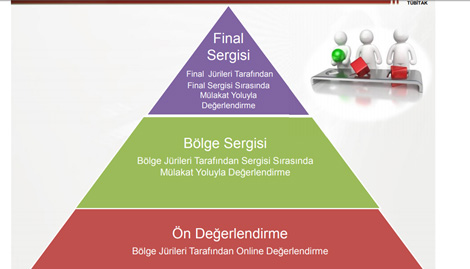 Türkiye Final Sergisi:
Bölge sergilerinde birincilik ödülü alan projeler final
sergisine davet edilir. Bu aşamada projeler poster ve sözlü sunumlar ile
değerlendirilir.
Bölge Sergisi:
Ön değerlendirmede başarılı olan projeler bölge sergisine davet
edilir. Bu aşamada projeler poster ve sözlü sunumlar ile değerlendirilir.
Ön değerlendirme: 
Sisteme yüklenen projeler jüri üyeleri tarafından değerlendirilir. Jüri üyelerinin verdiği puanların ortalaması alınarak bölge sergisine katılacak projeler belirlenir.
Ödüller
Bölgelerde yapılacak yarışmalarda başarılı bulunan projelere Bölge Birinciliği, İkinciliği ve Üçüncülüğü ödülleri verilir. 

Bölge Birincileri yarışmanın final aşamasına davet edilir. 

Final Yarışmasında başarılı bulunan projelere; Birincilik, İkincilik, Üçüncülük ve Teşvik ödülü verilebilir. 

Final Yarışması sonucunda derece alan projeler için fikri haklar tescil (patent) desteği verilir.
TEŞEKKÜRLER.
ANKARA MEM ARGE- ULUSAL PROJELER BİRİMİ ÇALIŞMASIDIR.
DAHA AYRINTILI BİLGİ İÇİN TÜBİTAK ORTAOKUL ÖĞRENCİLERİ ARAŞTIRMA  PROJELERİ YARIŞMASI ÇAĞRI DUYURUSU VE PROJE REHBERİ 2204-B OKUNMALIDIR.



Microsoft Word - 2204_B_cagri_metni_3_10_2022 (tubitak.gov.tr)

Microsoft Word - ortaokul_proje_rehberi_2023_3.10.2022.docx (tubitak.gov.tr)